6 - Proportionnalité
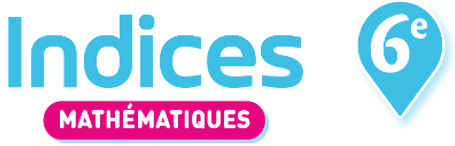 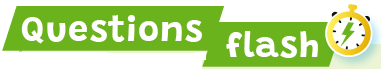 1  Calculer :
a.  3 × … = 27                  b.  … × 4 = 20                  c.  15 ÷ 3 =…     
2  30 bouteilles de jus d’orange coûtent 78 €. 20 bouteilles de ce même jus coûtent 52 €. Combien coûtent 50 bouteilles ?
3  2 baguettes de pain coûtent 3 €. Combien coûtent 6 baguettes ?
4  6 tours d’auto-tamponneuses durent 30 min. Combien durent 3 tours ?
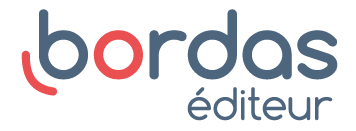 6 - Proportionnalité
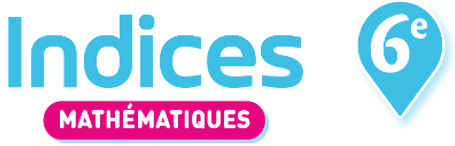 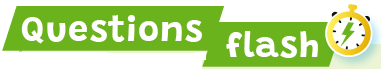 5  3 paquets de pâtes pèsent 600 g. Combien pèse un paquet de pâtes ?
6  5 gommes coûtent 5,50 €. Combien coûte une gomme ?
7  QCM  
Pendant les 10 premières minutes du match de basket, Mathis a marqué 4 paniers.Au bout d’une demi-heure, il aura marqué :
a   12 paniers                b    24 paniers              c    on ne peut pas savoir
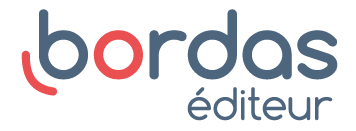